Reconstructing Alert Trees for Cyber Triage
Eric Ficke
PhD Dissertation Defense
The University of Texas at San Antonio
April 13, 2022

Committee Co-Chairs
Prof. Ravi Sandhu
Prof. Shouhuai Xu

Committee Members
Prof. Xiaoyin Wang
Prof. Greg White
Prof. Mimi Xie
Publications
Published
S. He, E. Ficke, M. Pritom, H. Chen, Q. Tang, Q. Chen, M. Pendleton, L. Njilla, and S. Xu. Blockchain-based Automated and Robust Cyber Security Management, Journal of Parallel Distributed Computing, 163: 62-82 (2022)
E. Ficke and S. Xu. APIN: Automatic Attack Path Identification in Computer Networks, IEEE International Conference on Intelligence and Security Informatics (ISI), 2020. [Dissertation Chapter 2]
E. Ficke, K. Schweitzer, R. Bateman, and S. Xu. Analyzing Root Causes of Intrusion Detection False-Negatives: Methodology and Case Study. IEEE Military Communications Conference (MILCOM), 2019.
J. Mireles, E. Ficke, J. Cho, P. Hurley, and S. Xu. Metrics Towards Measuring Cyber Agility. IEEE Transactions on Information Forensics and Security (IEEE T-IFS), 14(12): 3217-3232 (2019).
E. Ficke, K. Schweitzer, R. Bateman, and S. Xu. Characterizing the Effectiveness of Network-Based Intrusion Detection Systems. IEEE Military Communications Conference (MILCOM), 2018.
Manuscripts to be submitted for review
E. Ficke, R. Bateman, and S. Xu. AutoCRAT: Automatic Cumulative Reconstruction of Alert Trees. [Dissertation Chapter 3]
R. Garcia-LeBron, E. Ficke, W. Wu, S. Xu. Characterizing Cyber Attack Reconnaissance Trajectories.
E. Ficke, R. Bateman, and S. Xu. Alert Tree Reduction and Visualization. [Dissertation Chapter 4]
2
Dissertation Outline
Introduction
APIN: Alert Path Identification in Computer Networks
AutoCRAT: Automatic Cumulative Reconstruction of Alert Trees
Alert Tree Reduction and Visualization
Conclusion
3
Introduction
Chapter 1
Background – Alert Trees
Cyber Triage (Network-level)
Alert prioritization
Alert correlation
Attack lifecycle
Attack Prediction
Attack graphs / trees / paths
Vulnerability graphs
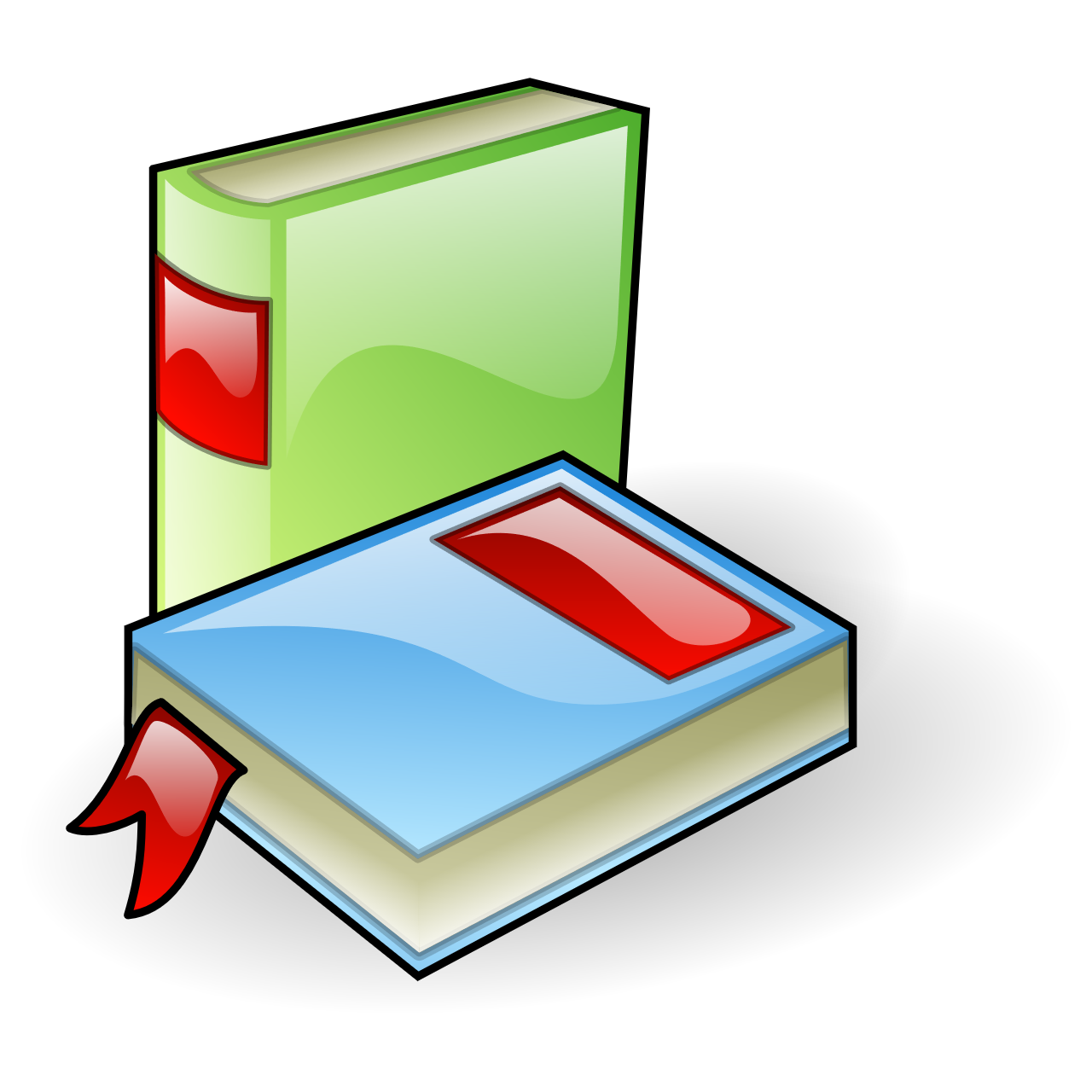 5
Background
Alert Trees
Attack Trees
Attack tracking
Prioritization / Triage
Attack prediction
Formulation
Outcomes
6
Motivation
Alert volume
Unrealistically low in ad hoc datasets
Overwhelms human analysis in real data
Alert graph / tree / path formalization
Varies by usage
Depends on spatial and temporal dependencies
7
Chapter Themes
Alert Path Identification (APIN)
Alert path reconstruction
Threat score (TS) ranking
Cumulative Reconstruction (AutoCRAT)
Alert tree reconstruction
Alternative path reconstruction method
Asymptotic and real analysis
Reduction and Visualization
Mitigates emergent problem of tree size
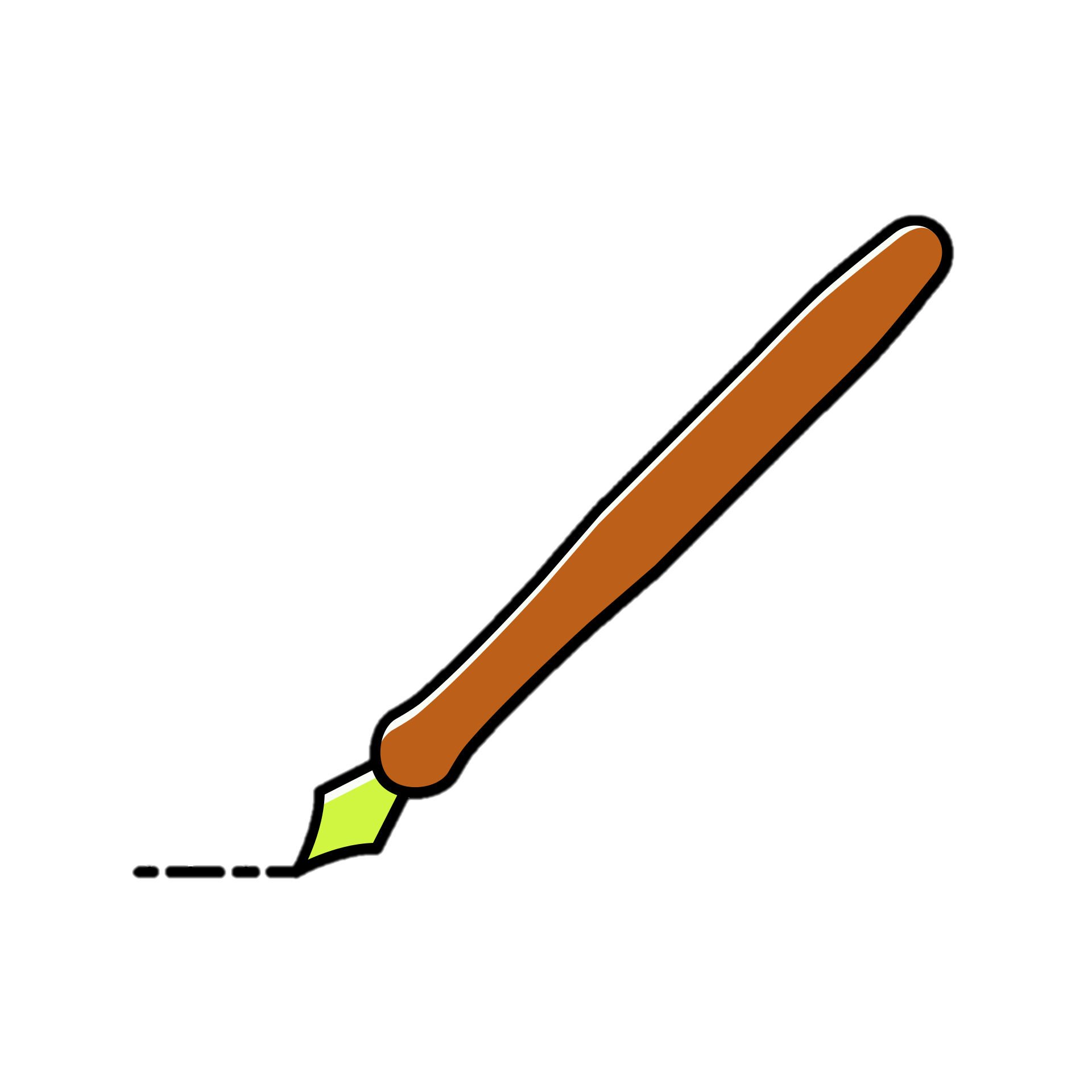 8
Dissertation Outline
Introduction
APIN: Alert Path Identification in Computer Networks
AutoCRAT: Automatic Cumulative Reconstruction of Alert Trees
Alert Tree Reduction and Visualization
Conclusion
9
APIN: Alert Path Identification in Computer Networks
Chapter 2
Motivation: Cyber Triage
Time sensitive
Resource intensive
Error prone
Large search space
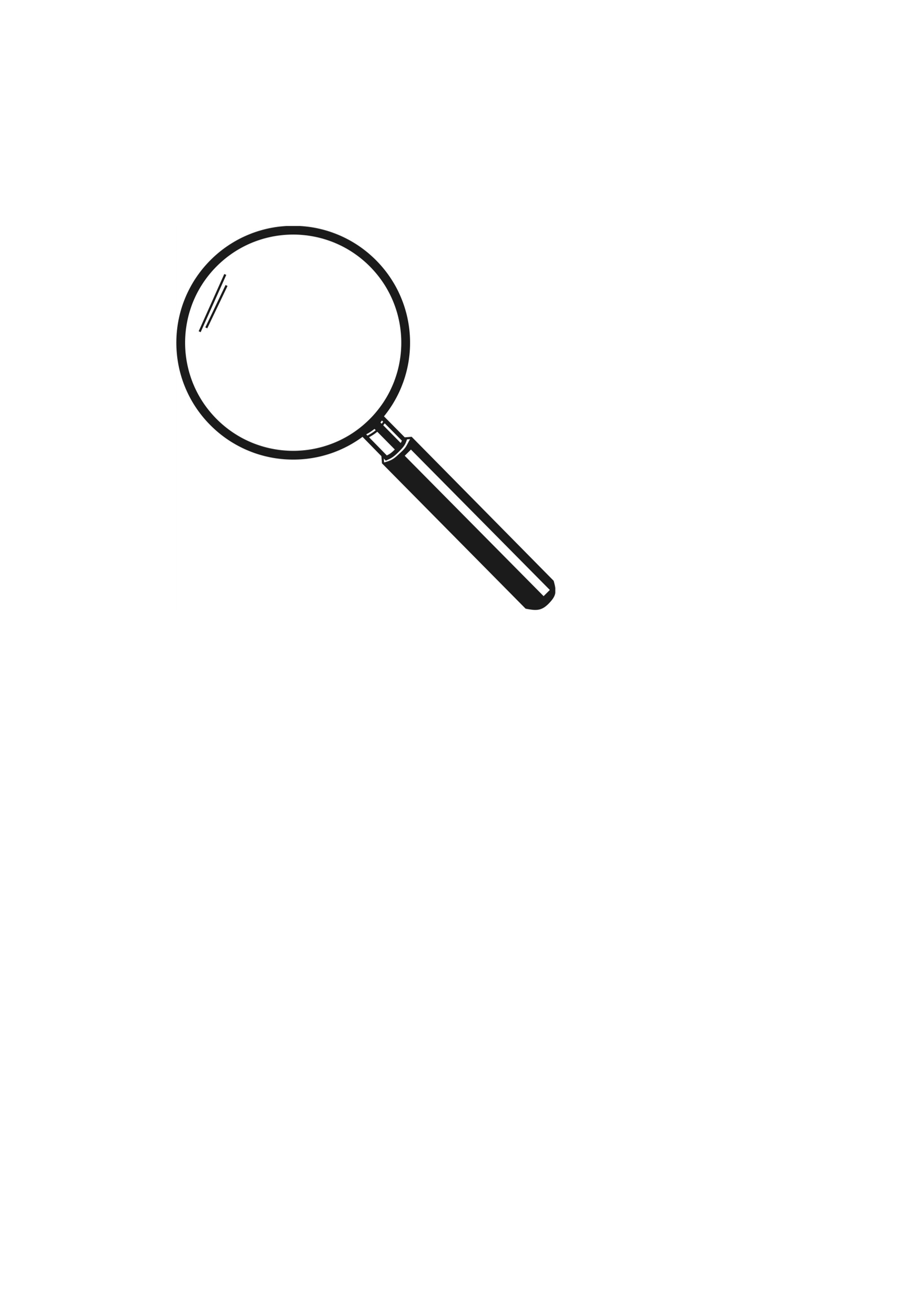 11
Contributions
Attack Tracking
Alert paths show footprints between victim computers
Spatiotemporal path reconstruction method
Heuristics
Threat score shows attacker effort
(Actual compromise may vary)
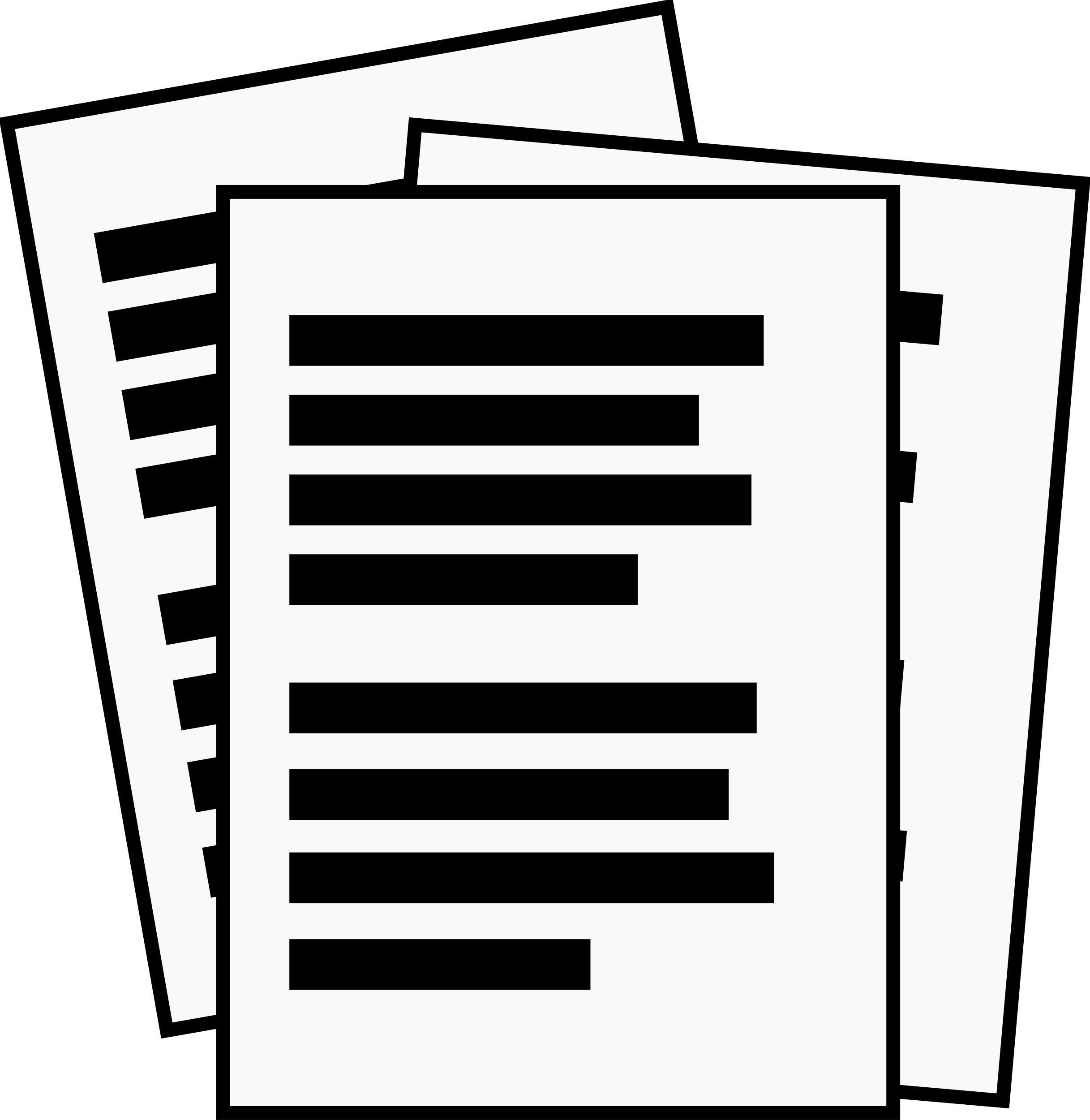 12
APIN Framework
Inputs
Outputs
Automatic Path Identification
NIDS
Alerts
ITS
CTS
Ranked Attack Paths
Guided Path Identification
Known
Target
NIDS: Network Intrusion Detection System
ITS: Independent Threat Score
CTS: Composite Threat Score
13
Metric: Independent Threat Score
14
Methods (Alert Path Identification)
Approach: breadth-first search in reverse-chronological order
8
Not a valid path:
Violates temporal 
attack dependency
4
5
20
16
10
15
Edges indexed by timestamp
Preliminary Analysis
Scans (high volume, low threat)
Prioritize inbound alerts
Prioritize alert diversity
Highly connected nodes (high volume, unclear threat)
Causes exponential graph growth
Blacklist nodes
Restricts path identification
Leaves nodes unmonitored
High-granularity network segmentation improves performance significantly
16
Metric: Weighted Independent Threat Score
17
Metric: Composite Threat Score
Node A
Node C
Node B
Attack Path
Alert List
Alert List
Alert List
Independent 
Threat Score
Independent 
Threat Score
Independent 
Threat Score
Composite Threat Score
18
Preliminary Results: DARPA ’99
Notable paths, using queries from top 5 nodes
Artificial datasets need multi-step attacks
Hidden IPs are repeated from higher-ranked paths
19
Results: CSE-CIC-IDS2018
20
Results: CSE-CIC-IDS2018
172.31.66.112
54.172.47.69
172.31.67.46
103.68.10.188
103.47.124.154
52.87.201.4
172.31.64.46
212.174.232.94
172.31.67.54
149.255.35.24
172.31.64.78
71.6.165.200
172.31.64.71
103.68.10.188
172.31.66.112
77.222.106.20
172.31.67.46
172.31.64.78
172.31.0.2
21
Results: CSE-CIC-IDS2018
1.
4.
2.
3.
5.
172.31.66.112
54.172.47.69
172.31.66.112
172.31.67.46
103.68.10.188
103.68.10.188
172.31.67.46
103.47.124.154
77.222.106.20
52.87.201.4
172.31.64.46
172.31.67.54
212.174.232.94
149.255.35.24
172.31.64.78
71.6.165.200
172.31.64.71
172.31.64.78
172.31.0.2
Origin
Target
22
Results: CSE-CIC-IDS2018
EternalBlue 
NAT Traversal
54.172.47.69
212.174.232.94
52.87.201.4
172.31.67.54
172.31.64.46
172.31.66.112
103.68.10.188
103.68.10.188
172.31.66.112
172.31.0.2
Suspicious DNS Query
EternalBlue 
NAT Traversal
103.47.124.154
172.31.67.46
172.31.67.46
172.31.64.78
172.31.64.78
172.31.64.71
149.255.35.24
Internal Network
77.222.106.20
71.6.165.200
Origin
Blacklisted IP group
SQL Scan
EternalBlue 
SMB Share Access
Target
23
Dissertation Outline
Introduction
APIN: Alert Path Identification in Computer Networks
AutoCRAT: Automatic Cumulative Reconstruction of Alert Trees
Alert Tree Reduction and Visualization
Conclusion
24
AutoCRAT: Automatic Cumulative Reconstruction of Alert Trees
Chapter 3
Motivation: Alert Tree Optimization
Improve reconstruction
Identify optimization tradeoffs
Formalize alert trees
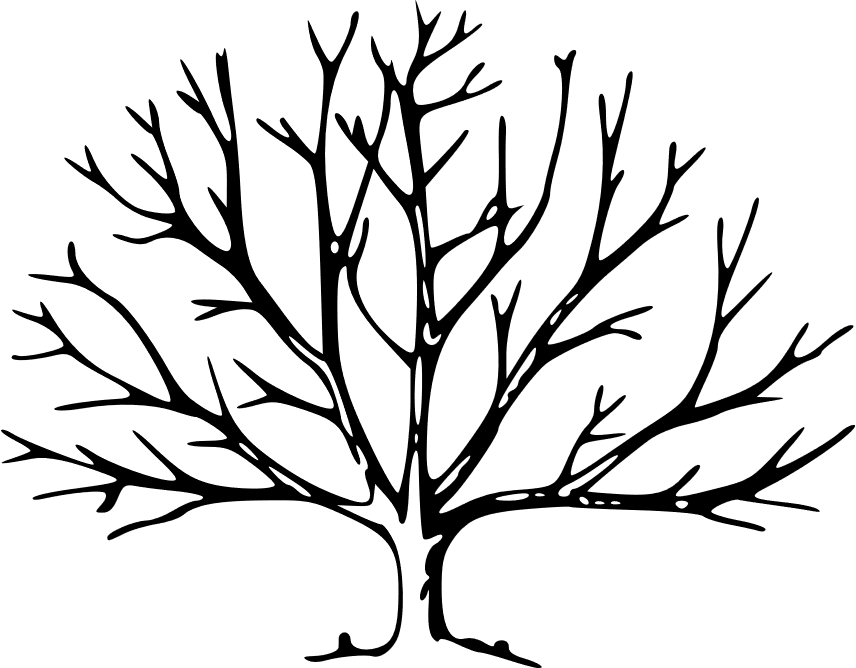 26
AutoCRAT Architecture
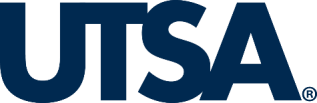 Management
Core
Alert Feed
Graph/Path Maintenance
Update
(continuous)
Database
Security Device
Endpoints
Update 
(as needed)
Alert
Reinsert
Reinsertion
Alerts
Source
Destination
ETS
Update 
(as needed)
Query
Threat Calculation
Update
Query
Outputs
Data 
Retrieval
Paths
Exposure Paths
Nodes
Edges
PTS
Children
Query
Path Retrieval
Retrieve
Path Query
Return
Retrieve& Merge
Exposure Trees
Return
Query
Tree Construction
Tree Query
27
Methods (Path Maintenance)
Approach: maintain every path at all times, merging as they join
J
E
A
H
J
B
E
H
J
I
C
F
G
I
J
D
Paths grow sequentially
Paths remain independent until linked
Trees form spontaneously
28
Methods (Tree Reconstruction)
Approach: maintain every path at all times, merging as they join
J
E
A
H
J
B
E
H
J
I
C
F
G
I
J
D
Paths grow sequentially
Paths remain independent until linked
Trees form spontaneously
29
Methods (Tree Reconstruction)
Approach: maintain every path at all times, merging as they join
J
E
A
H
B
I
C
F
G
D
Paths grow sequentially
Paths remain independent until linked
Trees form spontaneously
30
Methods (Tree Reconstruction)
Approach: maintain every path at all times, merging as they join
A
E
H
B
J
F
C
I
G
D
Paths grow sequentially
Paths remain independent until linked
Trees form spontaneously
31
Results Comparison
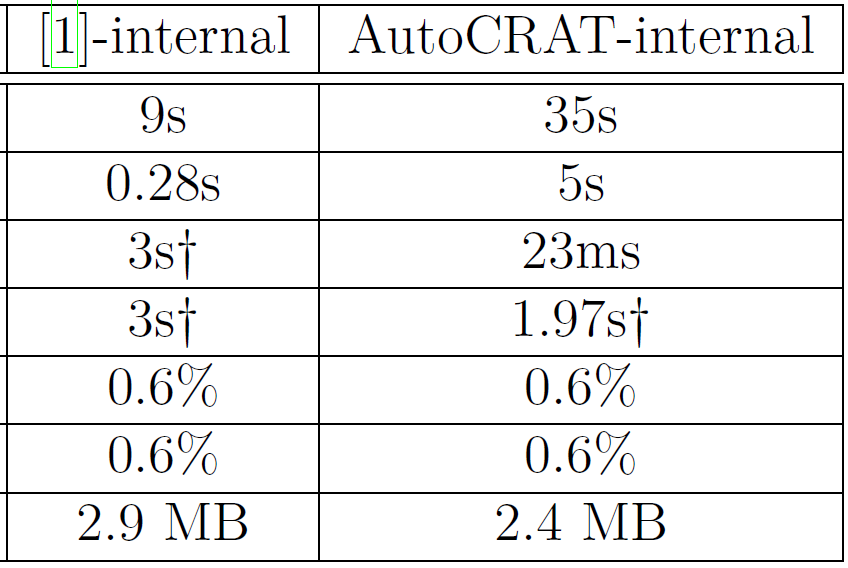 32
Asymptotic Comparison
APIN dominates insertion and storage;
AutoCRAT conditionally dominates retrieval
*APIN ranks nodes, while AutoCRAT ranks endpoints and paths.
33
Results Comparison
AutoCRAT dominates path retrieval and, under comparable restraints, tree retrieval
The vast majority of alerts span network borders
*APIN ranks nodes, while AutoCRAT ranks endpoints and paths.
†These ranks are inferred from their ends (for paths) or root (for trees)
34
Dissertation Outline
Introduction
APIN: Alert Path Identification in Computer Networks
AutoCRAT: Automatic Cumulative Reconstruction of Alert Trees
Alert Tree Reduction and Visualization
Conclusion
35
Alert Tree Reduction and Visualization
Chapter 4
Motivation
Facilitate cyber triage by selectively pruning  alert trees
Reduce visual strain
“Which nodes can be removed to facilitate tree interpretation?”
Preserve salient information
“What nodes must be kept based on relevant metrics?”
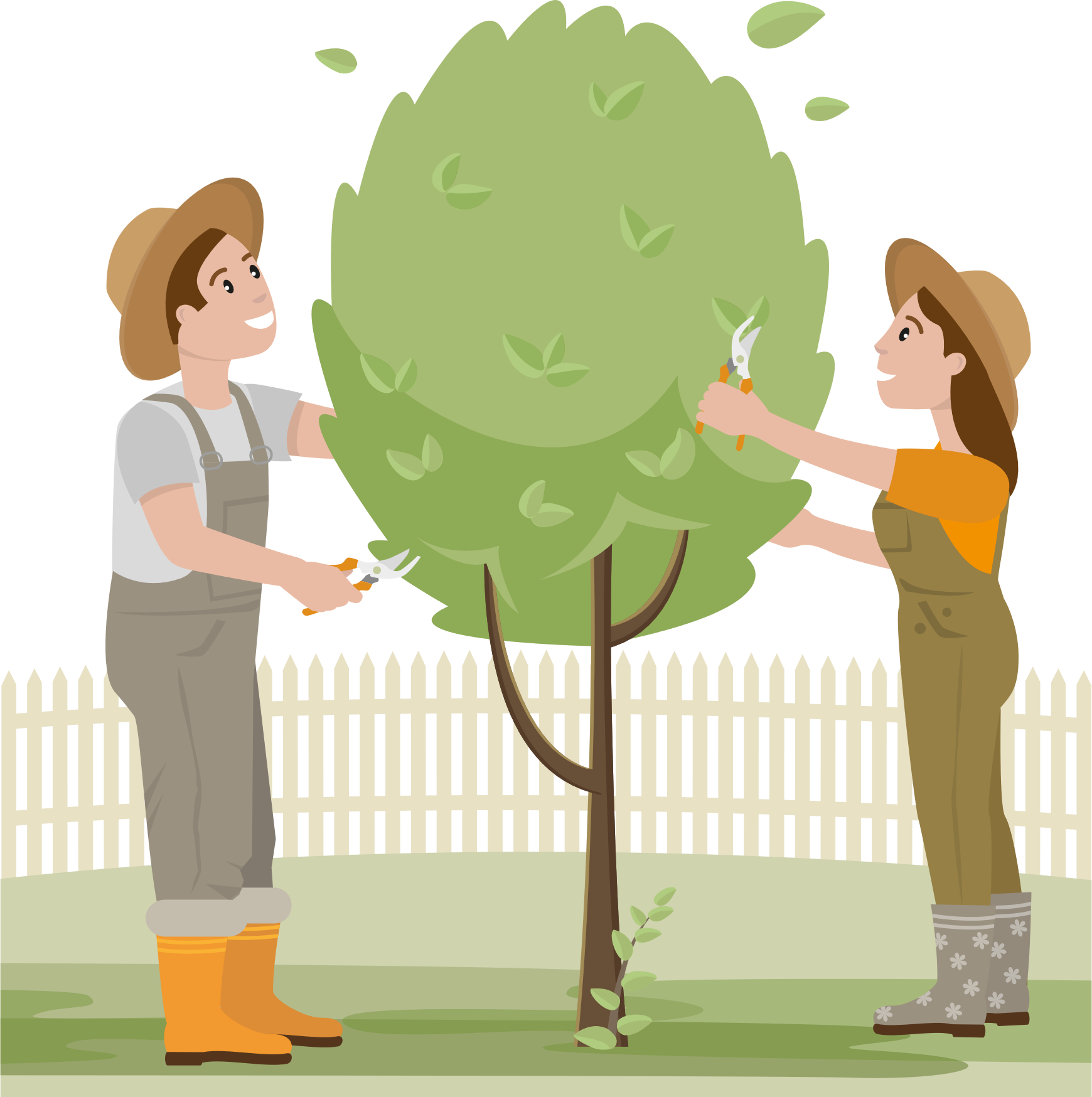 37
Motivating Example
This tree (from real data) has 3090 nodes.
Graphviz is forced to render it at 6% of its original resolution.*
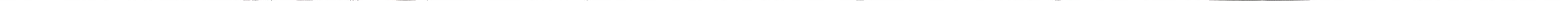 *If you have difficulty reading any of the node labels, that’s exactly the problem we need to solve
38
Motivating Example
After reduction, 3090 nodes becomes 40 nodes (98.7% reduction)
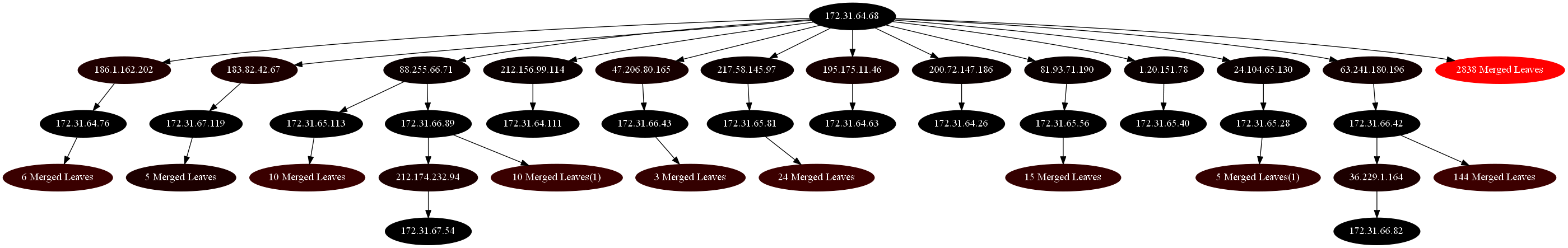 So how do we do it???
39
Alert Tree Reduction Architecture
Annotate Tree
Merge Similar Sibling Branches
Reduction 1
Input
Alert Trees
Output Reduced Trees
Reduction 2
Merge Sibling Leaves
Reduction 3
Reduction 4
Truncate
Internal Hypotrees
Reduction 5
40
Terminology
A
Siblings:
H
G
E
F
B
D
C
H
F
B
F
G
G
H
F
G
Duplicate labels may exist in a tree but not in a path
41
Terminology
A
Branch:
H
G
E
F
B
D
C
H
F
B
F
G
G
H
F
G
42
Terminology (Graph Theory vs Data Structures)
A
H
G
E
F
B
D
C
H
F
B
F
G
G
H
F
G
43
Terminology (Graph Theory vs Data Structures)
B
B
F
G
H
F
G
44
Terminology (Graph Theory vs Data Structures)
T2:
T1:
B
B
F
G
H
F
G
In Graph Theory:
T1 is a subtree of T2
F is a subtree of T1 (or T2)
In Data Structures:
F is a subtree of B (in either tree)
We need a new term for the relationship T1:T2 that eliminates ambiguity
45
45
Hypotree and Hypertree
T2:
T1:
B
B
F
G
H
F
G
Designate: T1 is a hypotree of T2 (T1 ⪨ T2)
Designate: T2 is a hypertree of T1 (T2 ⪩ T1)
Every tree is both a hypotree and a hypertree of itself
We also designate proper hypotree (⪦) and proper hypertree (⪧)
46
Hypotree and Hypertree
Thypo:
Thyper:
B
B
F
G
H
F
G
Definition: A tree Thypo is a hypotree of a tree Thyper if:
∀ n∈𝑇ℎ𝑦𝑝𝑜, ∃ 𝑛’∈𝑇ℎ𝑦𝑝𝑒𝑟: 
	∀ i ∈ {0,1, …, |𝑛.ancestors|}, 𝑛.ancestorsi =n’.ancestorsi
47
*Hypertree is derived from hypotree. Refer to the paper for exact detail
Merging Sibling Leaves [MSL(A)]
A
H
G
M3
E
F
B
D
C
M2
M2
H
F
B
F
G
G
H
F
G
M3
Node labels represent IP addresses
Duplicate labels may exist in a tree but not in a path within that tree
Here, node colors show labels (rather than threat score) for ease of understanding
48
Merging Similar Sibling Branches [MSB(A)]
A
H
G
M2
E
F
B
D
C
H
F
B
F
G
G
H
F
G
Similar Branches: A set of branches for which all subtrees excluding the branch root exist in both branches
49
Merging Sibling Branches & Leaves [MSL(MSB(A))]
A
H
G
M3
M2
E
F
B
D
C
M2
H
F
B
F
F
G
G
H
F
G
M3
50
Truncating Hypotrees[TH(A)]
A
Thypo:
H
G
E
F
B
D
C
T2
H
F
B
F
G
G
Thyper:
H
F
G
51
TH∘MSSB(T)
A
H
G
M2
E
F
B
D
C
H
F
B
F
G
G
H
F
G
52
52
MSSB∘TH(T)
A
H
G
E
F
B
D
C
T
H
F
B
F
G
G
H
F
G
53
53
Truncating Hypotrees & Merging Sibling Leaves[MSL(TH(A))]
A
Thypo:
H
G
M3
E
F
B
D
C
M2
T2
H
F
B
F
F
G
G
Thyper:
H
F
G
M3
54
Method Restrictions
MSL makes some trees similar (because “M2” = “M2”)
MSB(MSL(T)) is unsafe (but MSL(MSB(T)) is safe)
TH(MSL(T)) is unsafe (but MSL(TH(T)) is safe)
MSB and TH may target the same branches
MSB(TH(T)) ≠ TH(MSB(T))
The 5 valid reduction schedules:
MSB(T)
MSL(MSB(T))
MSL(T)
MSL(TH(T))
TH(T)
MSL: 
MSB: 
TH:
Merge Sibling Leaves
Merge Sibling Branches
Truncate Hypotrees
55
Method Comparisons (Toy Example)
MSL(A):
MSB(A):
A
A
A
H
H
G
G
M3
M2
E
E
E
F
F
B
B
D
D
C
C
C
18% reduction
35% reduction
M2
M2
T2
H
H
H
B
B
B
F
F
G
G
TH(A):
H
H
F
F
G
G
M3
MSL: 
MSB: 
TH:
Merge Sibling Leaves
Merge Sibling Branches
Truncate Hypotrees
6% reduction
56
Method Comparisons (Toy Example)
MSL(A):
MSL(MSB(A)):
A
A
A
M3
M3
M3
M2
E
E
E
F
F
F
B
B
D
D
D
C
C
C
47% reduction
35% reduction
M2
M2
M2
M2
T2
H
H
H
B
B
B
F
F
F
F
F
G
G
MSL(TH(A)):
G
G
G
M3
M3
M3
MSL: 
MSB: 
TH:
Merge Sibling Leaves
Merge Sibling Branches
Truncate Hypotrees
35% reduction
57
Visualization
Black (low threat) -> red (high threat)
Min-max normalized
Merged nodes
Color shows highest threat of those merged
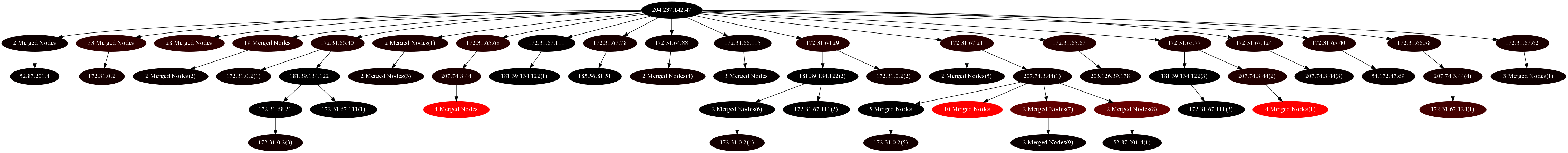 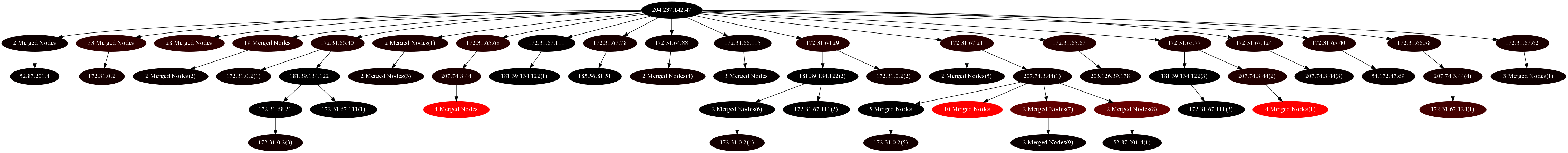 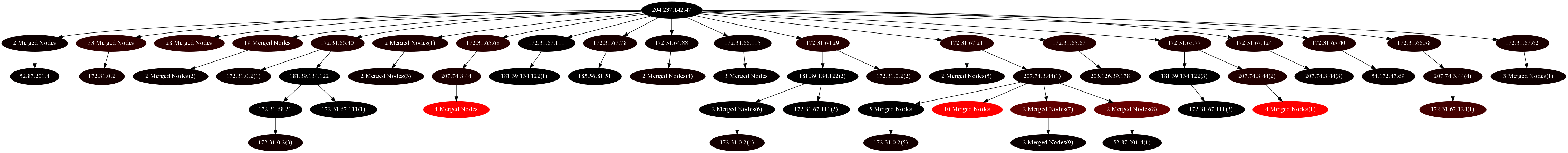 58
Results (Visual): Forward Tree 204.237.142.47
Full Tree


Tree with branches merged (R1)


Tree with branches and leaves merged (R2)
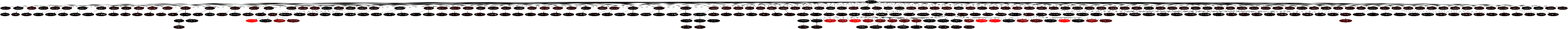 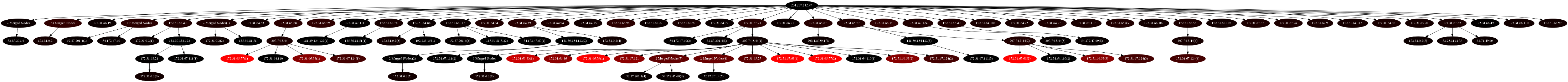 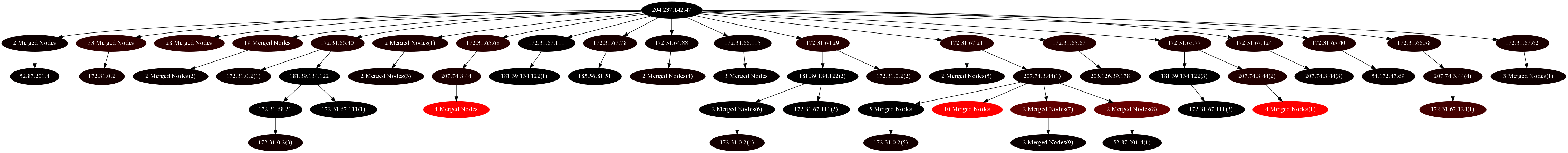 59
Metrics
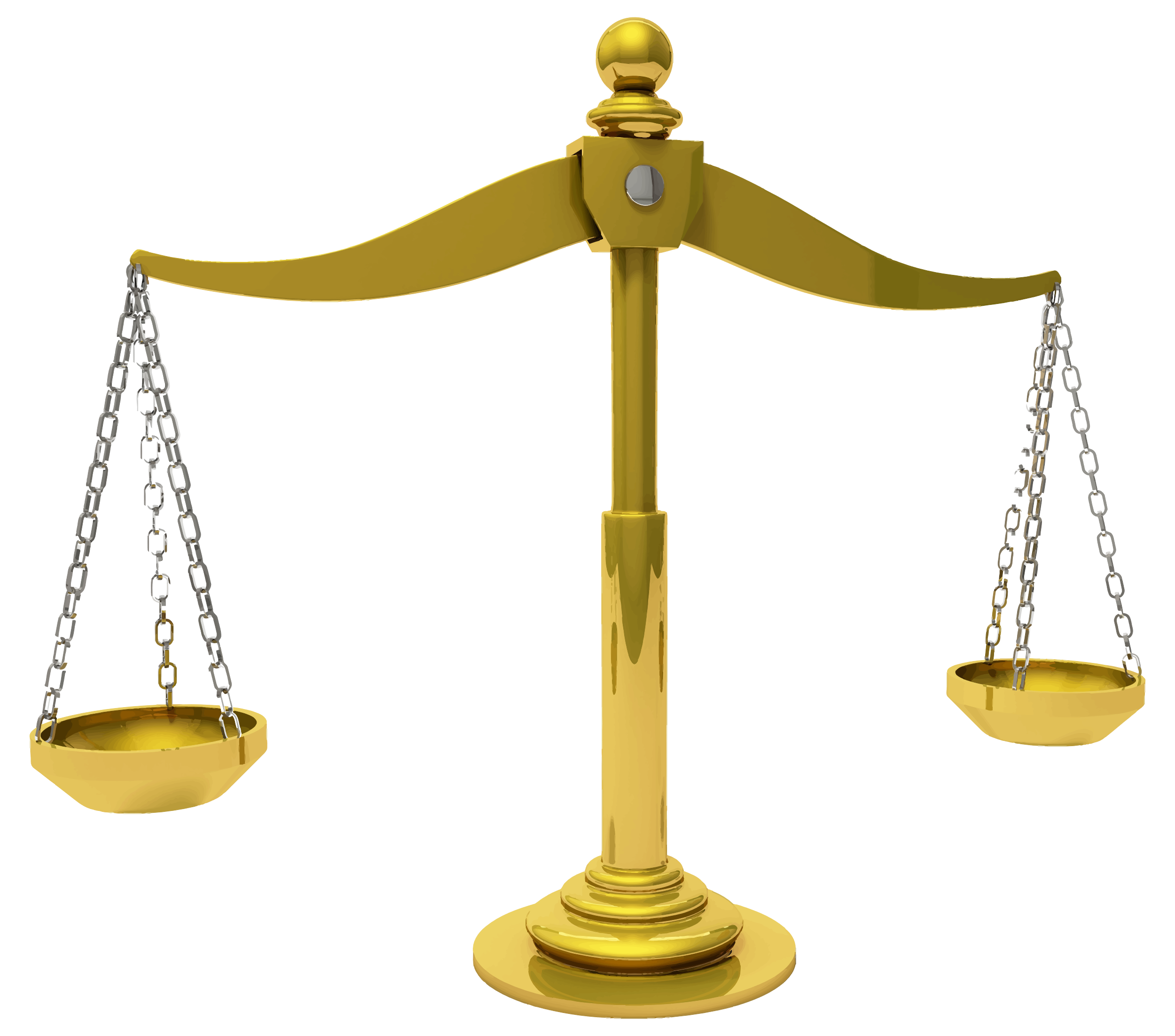 60
Results (Numerical)
MSB: Merge Sibling Branches
MSL: Merge Sibling Leaves
TH: Truncate Hypotrees
VSR: Visual Strain Reduction
NR: Node Retention
TSR: Threat Score Retention
RI: Reduction Index
61
Dissertation Outline
Introduction
APIN: Alert Path Identification in Computer Networks
AutoCRAT: Automatic Cumulative Reconstruction of Alert Trees
Alert Tree Reduction and Visualization
Conclusion
62
Conclusion
Chapter 5
Discussion
APIN 
Relies on network segmentation
Dominates maintenance time
AutoCRAT 
Relies on ordering assumption
Dominates retrieval time
Reduction improves visualization
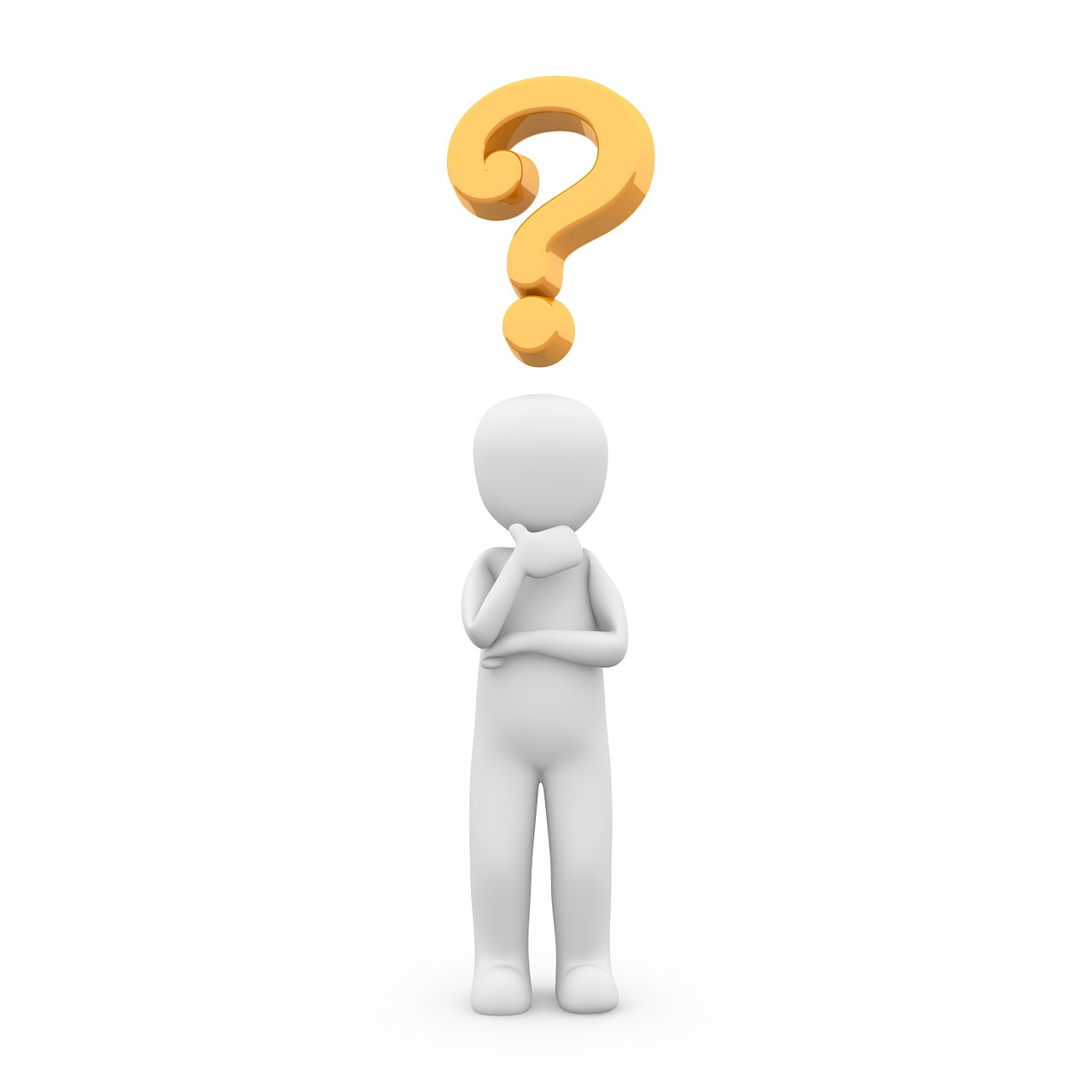 eric.ficke@utsa.edu
64
Images courtesy of pixabay.com and publicdomainvectors.org
Thanks for Listening!
eric.ficke@utsa.edu